KIMYO
9-sinf
Mavzu: Aluminiy birikmalarining ishlatilishi.
Laboratoriya ishi №10. Aluminiy gidroksidni olish, uning kislota va ishqorlar bilan o‘zaro ta’sirlashuvini o‘rganish. 
Laboratoriya ishi №11. Aluminiy tuzlari eritmalarining indikatorlarga ta’sirini o‘rganish.
Alyuminiy oksidi-Al2O3
Alyuminiy oksidi – Al2O3 – oq rangli, suvda erimaydigan, yuqori suyuqlanish haroratiga ega bo‘lgan modda. U tabiatda boksit, korund deb nomlanadigan minerallar tarzida uchraydi.
Alyuminiy oksidi – Al2O3 ni olish uchun:
Alyuminiyni bevosita oksidlash: 
                           4Al+3O3=2Al2O3.
Tuzulish formulasi: O=Al-O-Al=O.
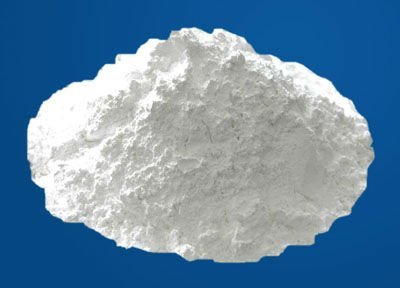 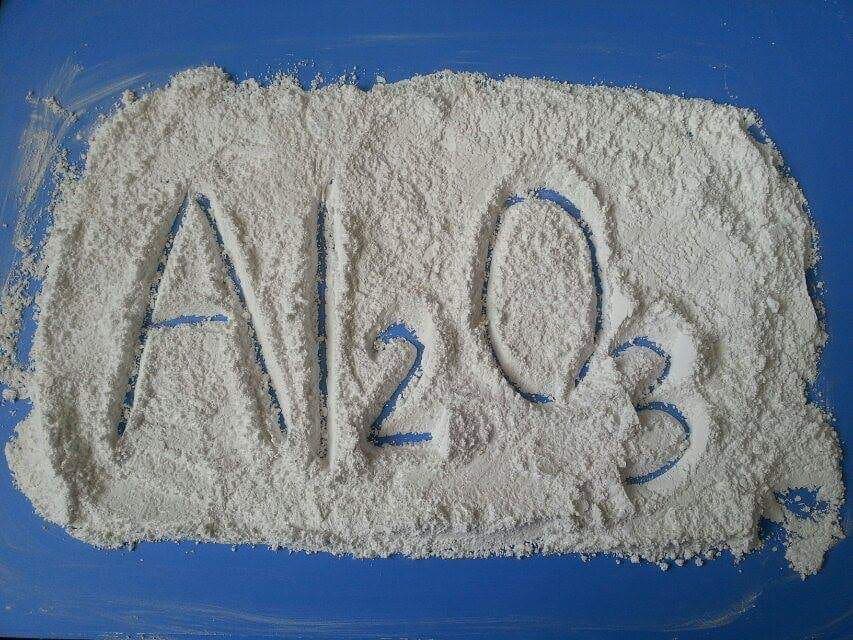 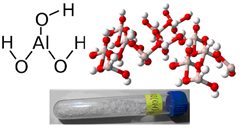 Alyuminiy oksidi
Al2O3
O=Al–O–Al=O
Boksi
Korund 
                  Rubim
             Safir
Alyuminiy oksidi Al2O3 – oq  rangli, yuqori suyuqlanish haroratiga ega bo‘lgan modda.
4Al + 3O2 ® 2Al2O3
2Al(OH)3  –t°® Al2O3 + 3H2O
Kimyoviy xossalari
Alyuminiy oksidi amfoter oksid bo‘lib, kislotalar­ hamda ishqorlar bilan reaksiyaga kirishadi.
Al2O3  + 6HCl = 2AlCl3  + 3H2O
Al2O3  + 2NaOH + 3H2O = 2Na[Al(OH)4]
Suvsiz ishqorda esa NaAlO2  ni hosil qiladi.
 
Al2O3  + 2NaOH	=  2NaAlO2  + H2O
Alyuminiy gidroksid amfoter xossaga ega
Alyuminiy gidroksid kislotalar bilan tuzlar hosil qiladi. 
Al(OH)3 + 3HCl ® AlCl3 + 3H2O
Alyuminiy gidroksid ishqorlar bilan tuzlar hosil qiladi.
Al(OH)3 + NaOH ® Na[Al(OH)4]
Alyuminiy gidroksid amfoter xossaga ega
U kislotalar bilan ham, ishqorlar bilan ham reaksiyaga kirishib, tuzlar hosil qiladi.
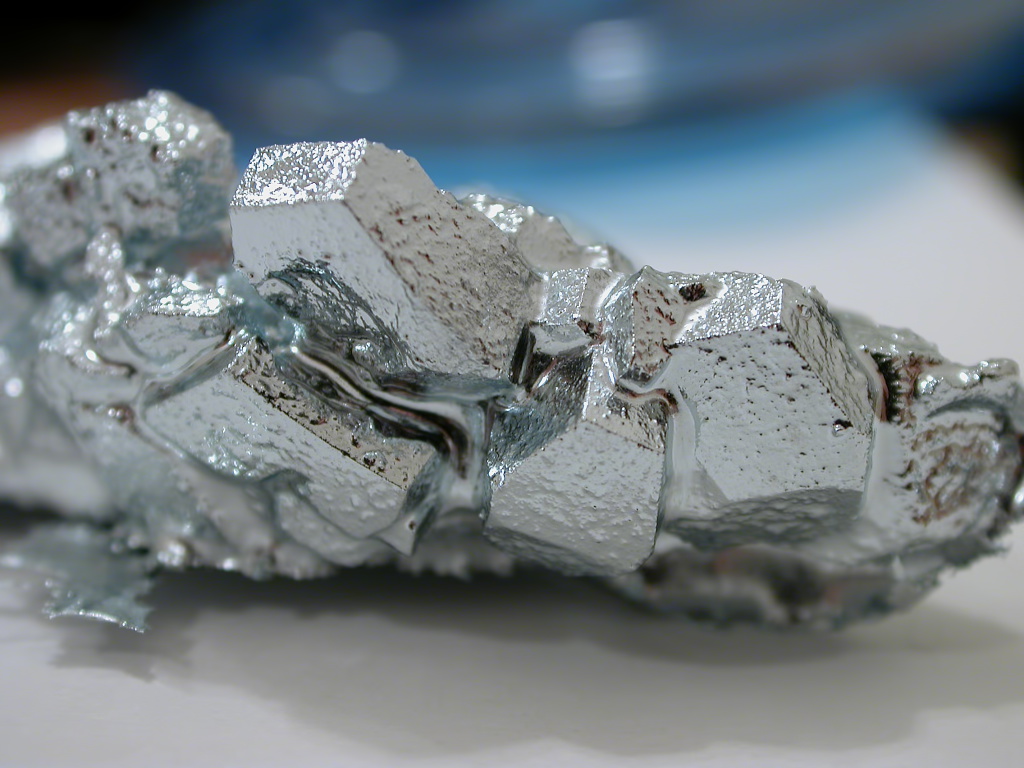 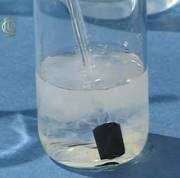 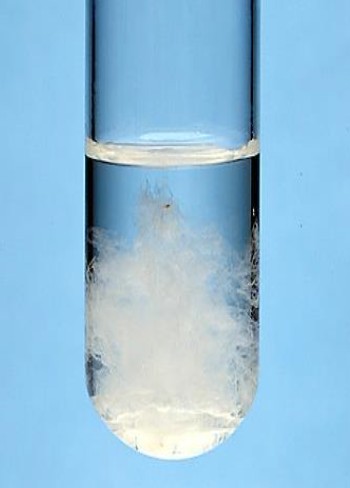 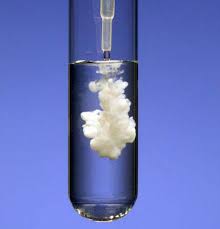 Alyuminiy gidroksid amfoter xossaga ega
2Al(OH)3 + 3H2SO4 = Al2(SO4)3 +6H2O 

Al(OH)3 + 2KOH = KAlO2 + 2H2O
Reaksiyaning to‘liq va qisqartirilgan ionli
 tenglamalarini yozing.
Laboratoriya ishi №10
Aluminiy gidroksidni olish, uning kislota va ishqorlar bilan o‘zaro ta’sirlashuvini o‘rganish.
Ikkita probirkaning biriga alyuminiy nitratning 0,5 M eritmasidan 3 tomchi va ikkinchisiga o‘yuvchi nat­riyning 1 M eritmasidan 3 tomchi quying. So‘ngra ular­ni o‘zaro aralashtiring. Alyuminiy gidroksid cho‘kmasi hosil bo‘ladi.
Uni ikkita probirkaga bo‘lib, biriga xlorid kislotaning 1 M eritmasidan 6 tomchi. 
Ikkinchisiga esa o‘yuvchi natriyning 1 M eritmasidan shuncha hajmda quying. Cho‘kmaning erishini kuzating.
Laboratoriya ishi №11
Aluminiy tuzlari eritmalarining indikatorlarga ta’sirini o‘rganish.
Aluminiyning ko‘pgina tuzlari suvda yaxshi eriydi va gidrolizlanib, kislotali reaksiya ro‘y beradi.
 U ishqorlarda ham yaxshi eriydi, bunda alyuminatlar hosil bo‘ladi.
Laboratoriya ishi №11
Formula
Alyuminiy gidroksid
Alyuminiy gidroksid alyuminiyning suvda eriydigan tuzlari eritmalariga ishqor eritmalarini ta’sir ettirib olinadi.
AlCl3  + 3NaOH = Al(OH)3+ 3NaCl
Al3+ + 3Cl- + 3Na+ + 3OH- = Al(OH)3 + 3Na+ + 3Cl-
Al3+ + 3OH- +Al(OH)3
Alyuminiy gidroksid cho‘kmasi hosil bo‘ladi
Al(NO3)3+ 3NaOH ® Al(OH)3¯ + 3NaNO3
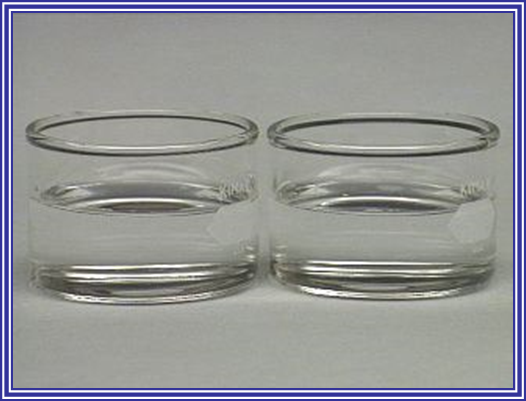 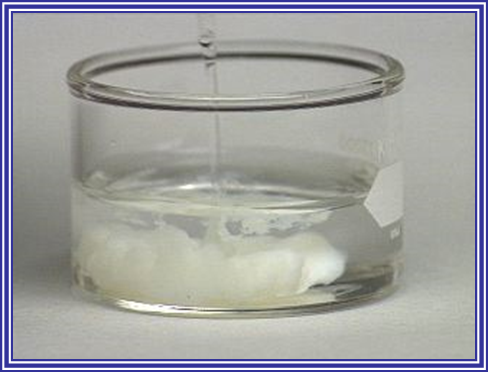 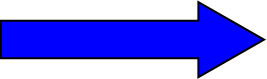 Alyuminiy gidroksid amfoter xossaga ega
Alyuminiy gidroksid kislotalar bilan tuzlar hosil qiladi. 
Al(OH)3 + 3HCl ® AlCl3 + 3H2O
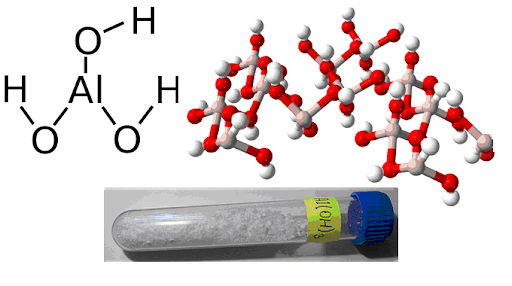 Alyuminiy gidroksid ishqorlar bilan tuzlar hosil qiladi.
Al(OH)3 + NaOH ® Na[Al(OH)4]
Bilasizmi?
Qimmatbaho toshlar tarkibida (zumrad, akvamarin) 3Be*Al2O3*6Si2 bo‘ladi. 
Shu mineraldagi alyuminiy ioni xromningioniga (Al3+-Cr3+) almashtirilsa, yashil rangli zumradga aylanadi, akvamarin-berilliy ioni Be2+-Fe2+, alyuminiy ioni Al3+-Fe3+ almashganda u ko‘k yashil tusli bo‘ladi.
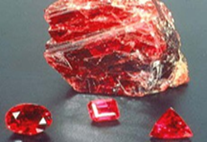 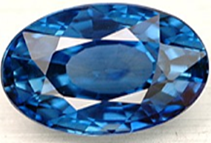 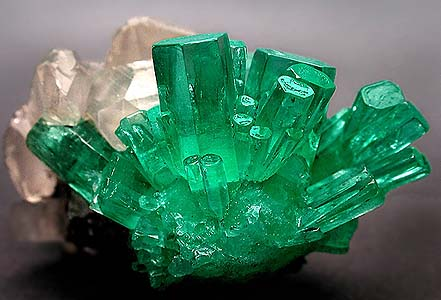 Bilasizmi?
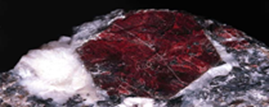 Korund – juda qattiq alyuminiy oksidining kristall formasi. 
Rubinning rangli bo‘lishi Au3+, yoqutda (sapfir) Co2+,Fe2+,Ti4+ ionlari; amestitning binafsha rangli bo‘lishi Mn2+ ionlari borligi bilan tushuntiriladi.
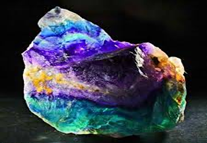 Ishlatilishi
Alyuminiy va uning qotishmalari yengilligi va havo, namlik ta’siriga chidamli bo‘lganligi uchun xalq xo‘jaligida keng ishlatiladi. Masalan, dyuralyuminiy 
95 % Al, 
4 % Cu, 
0,5 % Mg, 
0,5 % Mn

 po‘lat kabi mustahkam, lekin undan uch barobar yengil.
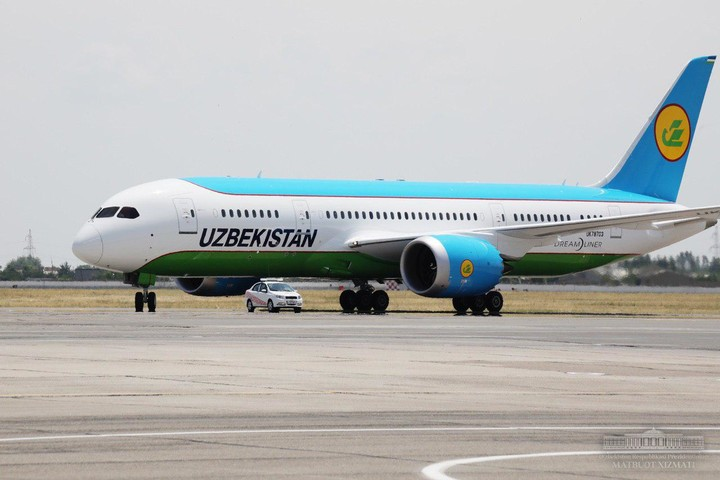 Alyuminiy qotishmalar
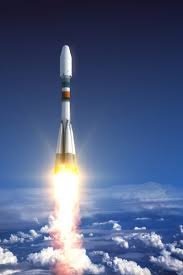 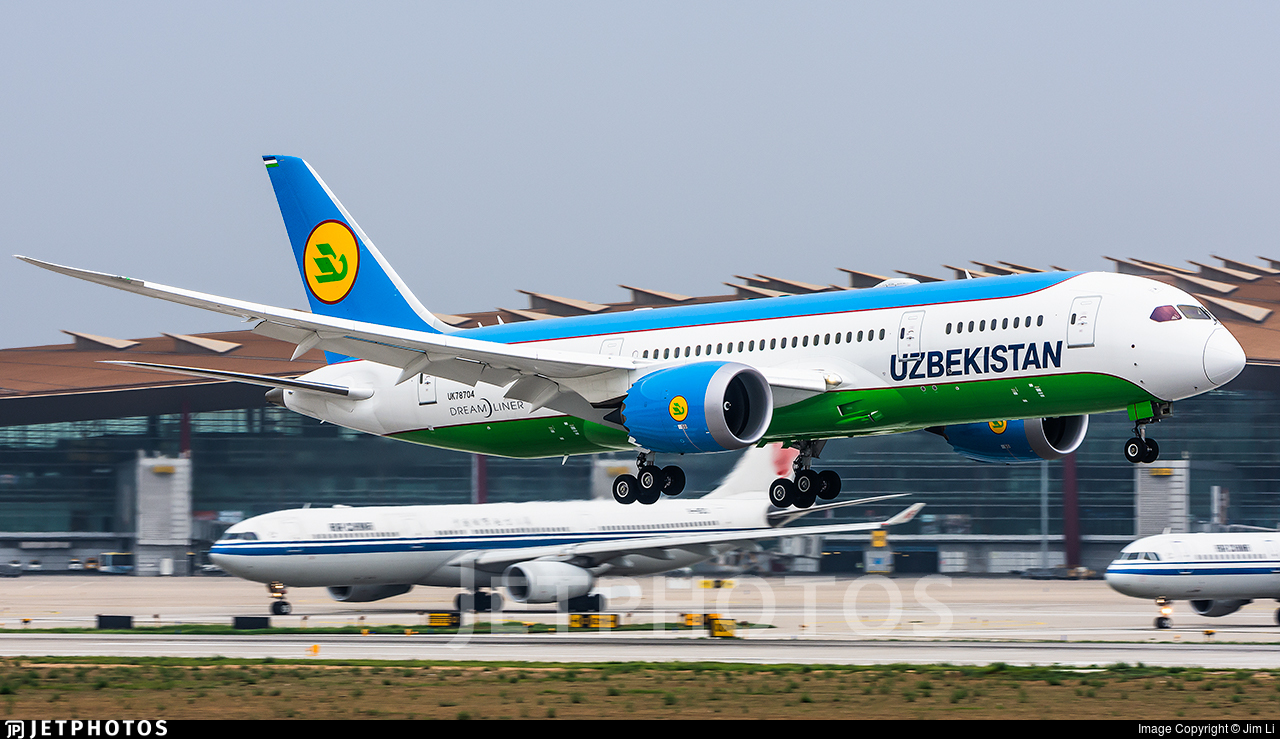 Raketa 

Aviatsiya
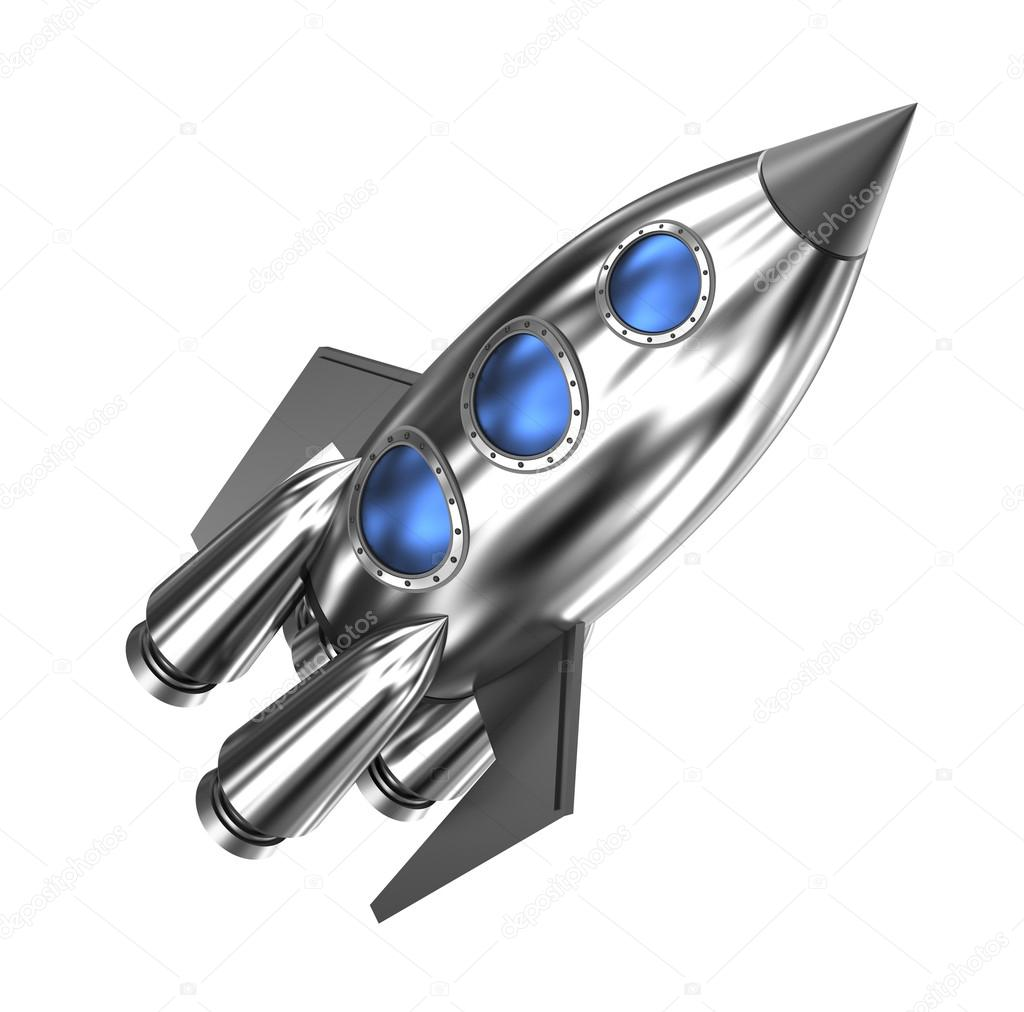 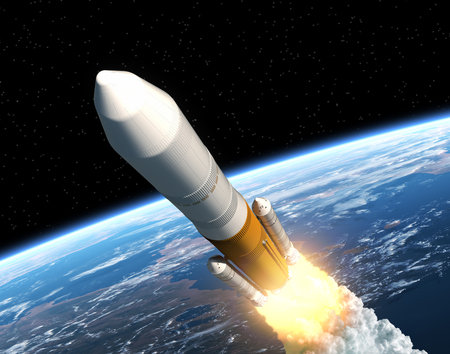 Temir­ yo‘l transportida ishlatiladi
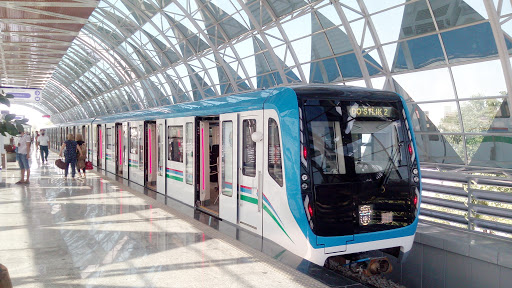 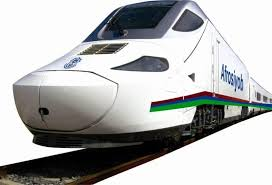 Qurilish, asbobsozlikda ishlatiladi
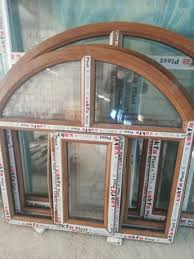 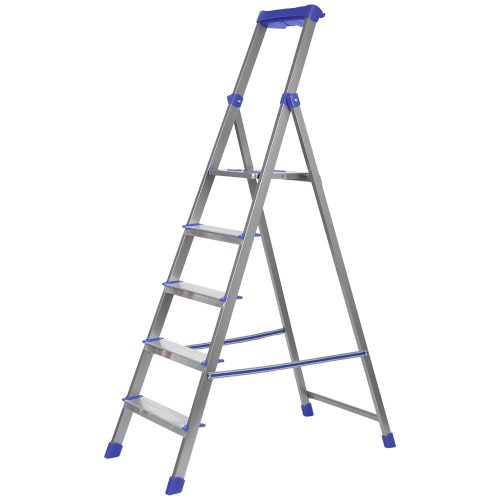 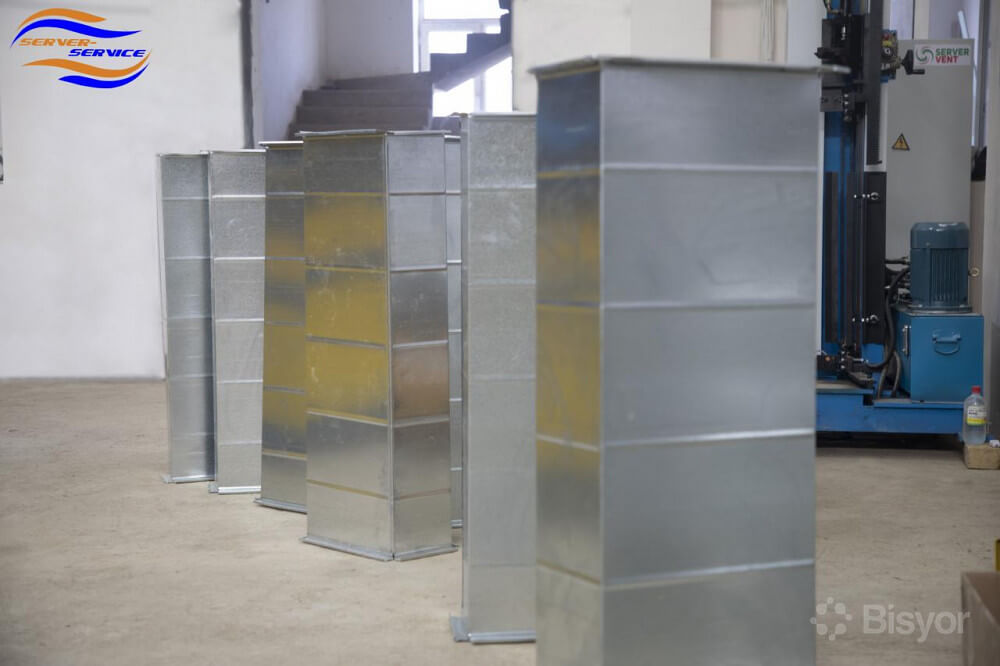 Oshxona idishlari tayyorlanadi
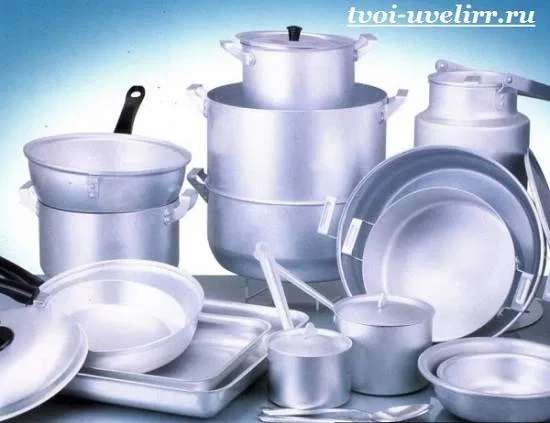 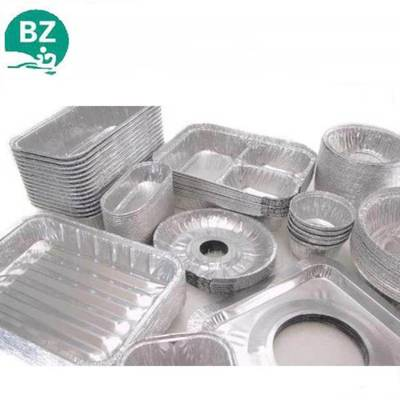 Elektrotexnikada ishlatiladi
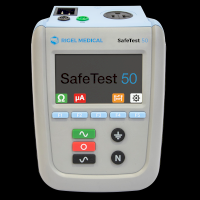 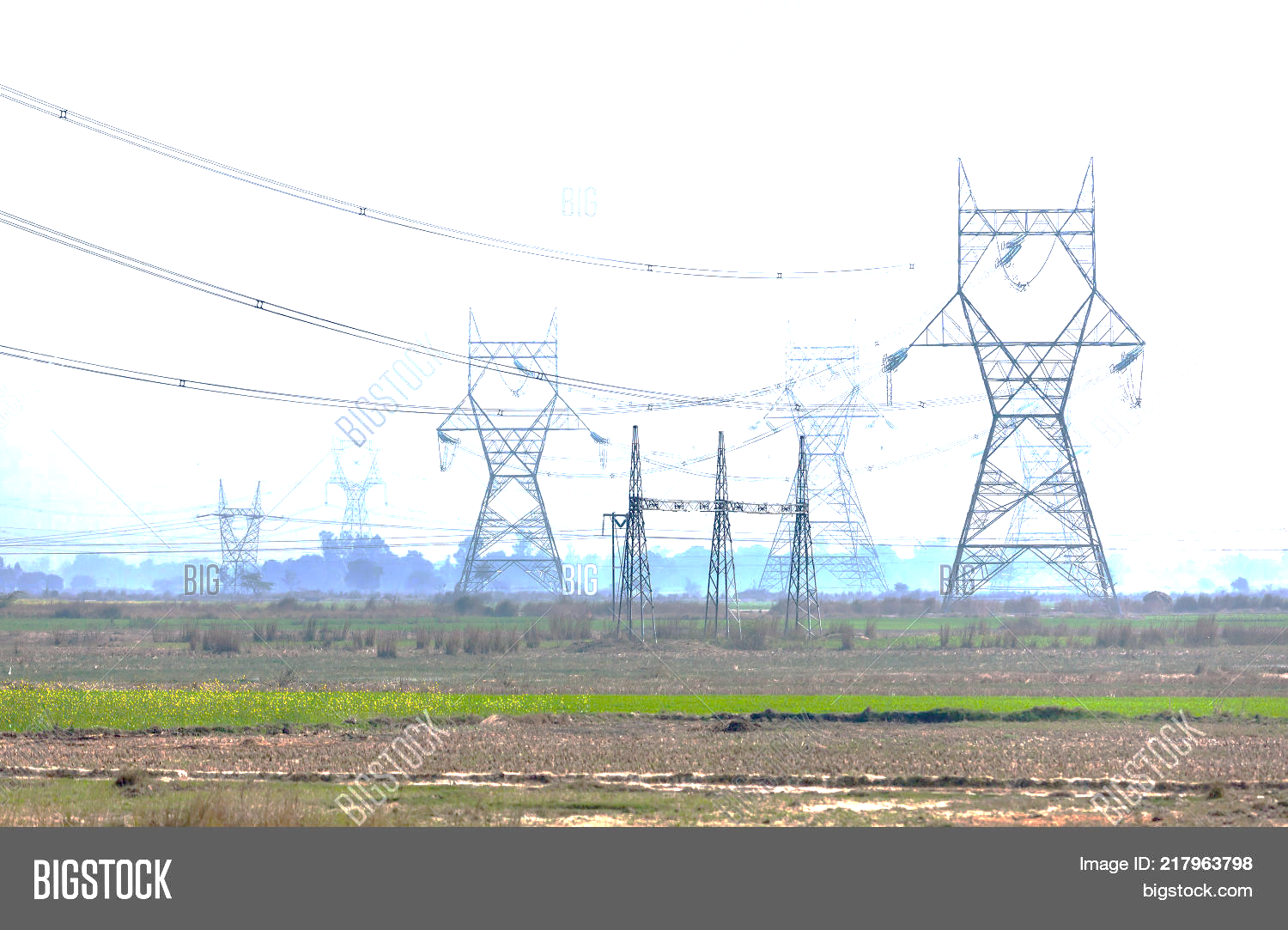 Safir va rubilarning ishlatilishi
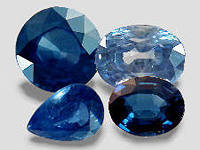 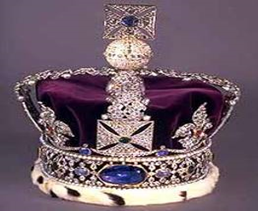 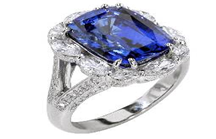 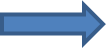 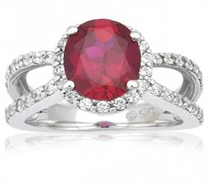 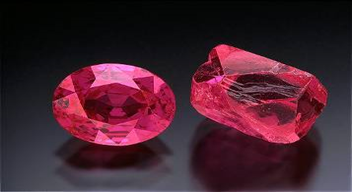 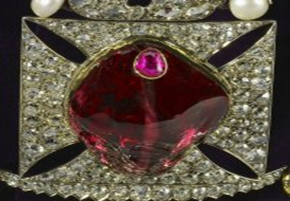 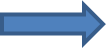 Suvsiz alyuminiy xlorid kata­lizator­ sifatida ishlatilsa, alyuminiy sulfat qog‘oz, yelim ishlab chiqarishda, kaliy-alyuminiy achchiqtosh KAl(SO4)2.12H2O gazlamalarni bo‘yashda, tibbiyotda qo‘llanadi.
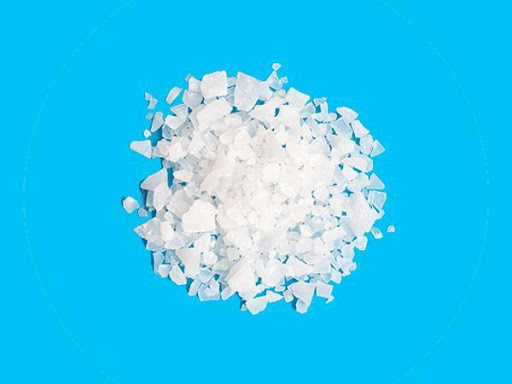 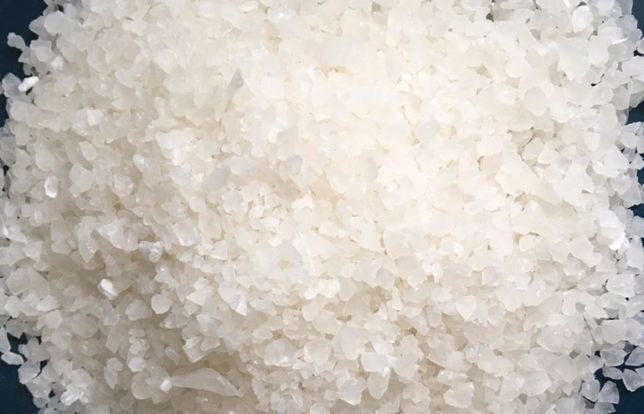 Mustaqil bajarish uchun topshiriqlar
1. Darslikdagi 27-mavzuni o‘qish, tegishli atamalar, reaksiya tenglamalarini yozish va o‘rganish.
2. Alyuminiy va uning birikmalarini ishlatilishi asosida  jadval yoki rasmt ayyorlang. Taklif qilgan ishingizni izohlang.
3. AlCl3 tuzi eritmasiga o‘yuvchi natriy eritmasi sekin-astalik bilan quysak qanday o‘zgarishlar sodir bo‘ladi? Javobingizni reaksiya tenglamalarini yozish bilan izohlang.
4. Uyingizda ishlatiladigan alyuminiydan tayyorlangan buyumlar ro‘yxatini tuzing va ularning fizikaviy xossalari bilan taqqoslang. Nega farq qilyapti? Sababini izohlang.
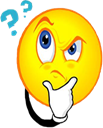 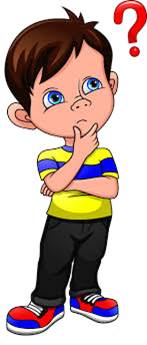